Support from Careers and Enterprise
1:1 Appointments – Career guidance, help with CVs & applications, practice interviews, finding work experience & running your own business.
Events – Sector specific fairs, skills workshops, & networking nights.
Programmes – Gain work experience through QMUL internships & programmes. 

Find us on the ground floor of IQ East, Mile End Road
              (opposite the Queens’ Building).

        Call 020 7882 8533 or use QMCareers Hub
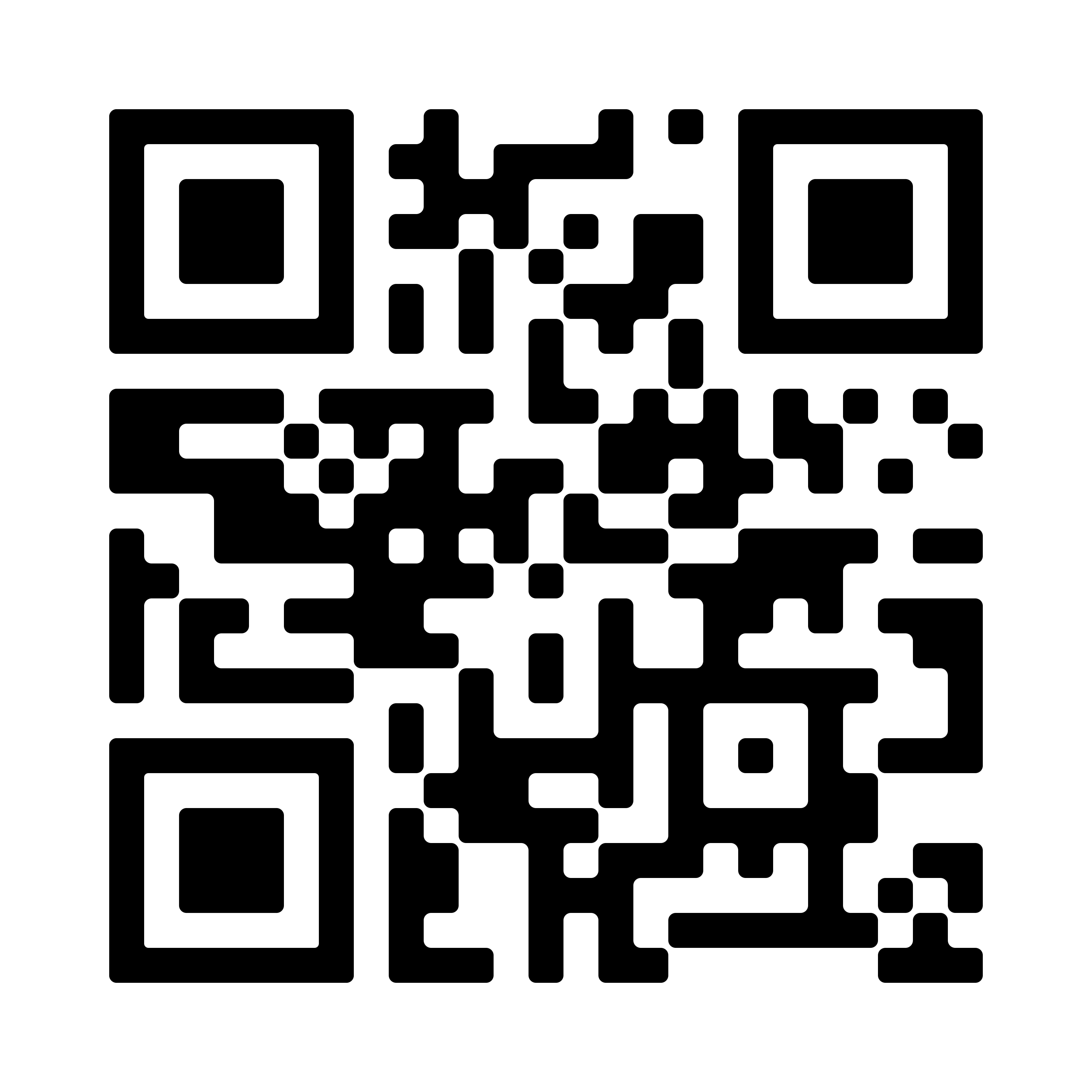 ​